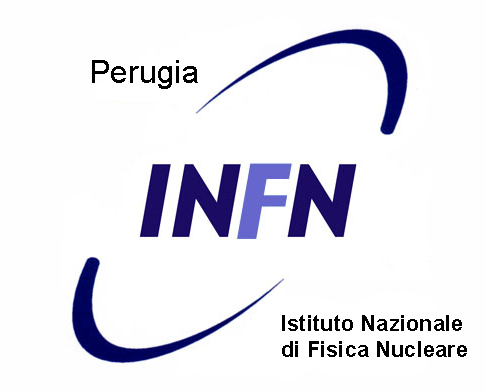 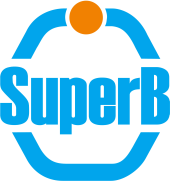 DGWG: first design for EMC
Claudia Cecchi
for the EMC group
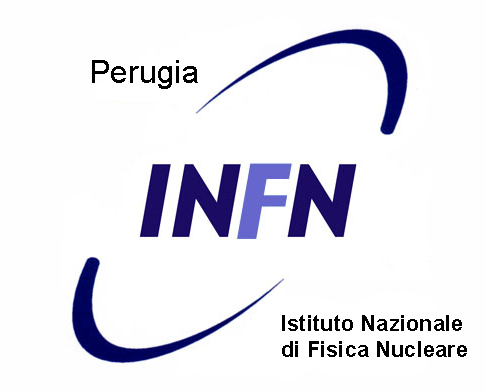 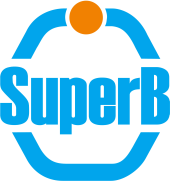 General remarks
Definition of detector configuration for the study of benchmark channels to be studied with Fast Sim.
 Main point of discussion and to be studied: yes or not forward PID
DGWG 31/3/09
C. Cecchi
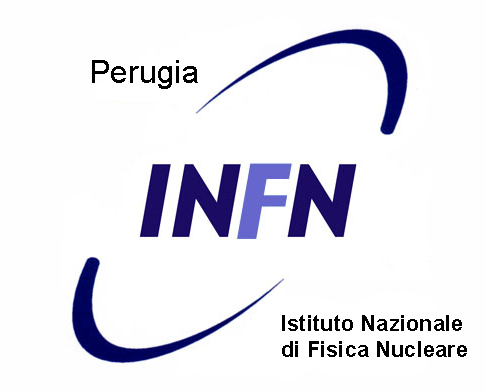 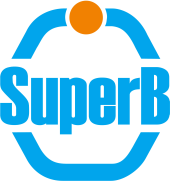 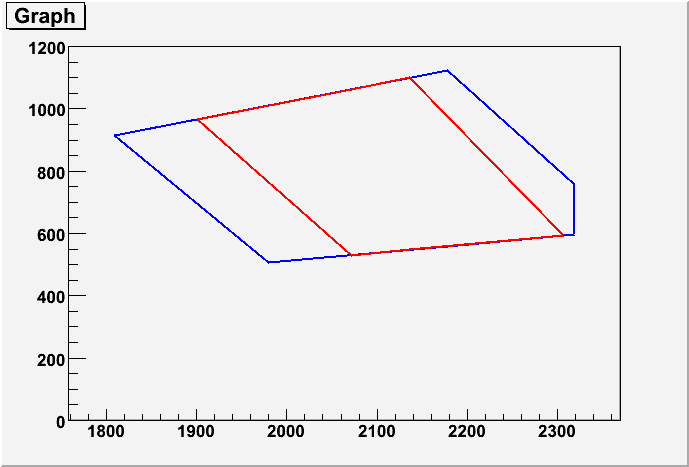 20cm long LYSO crystals will leave space for the forward PID.
TOF
BaBar
SuperB
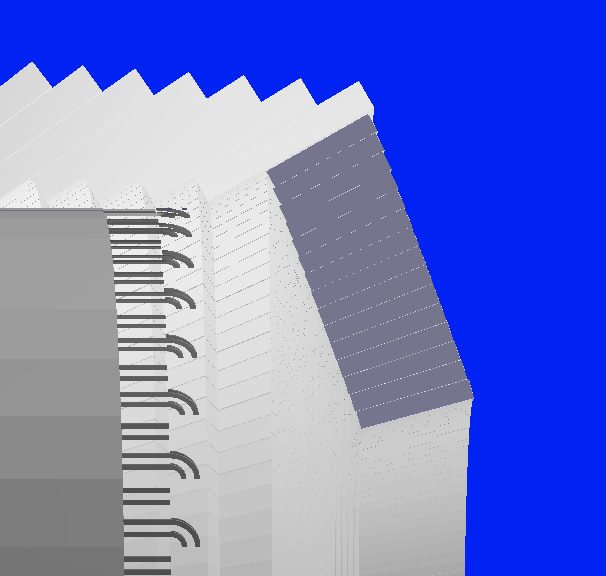 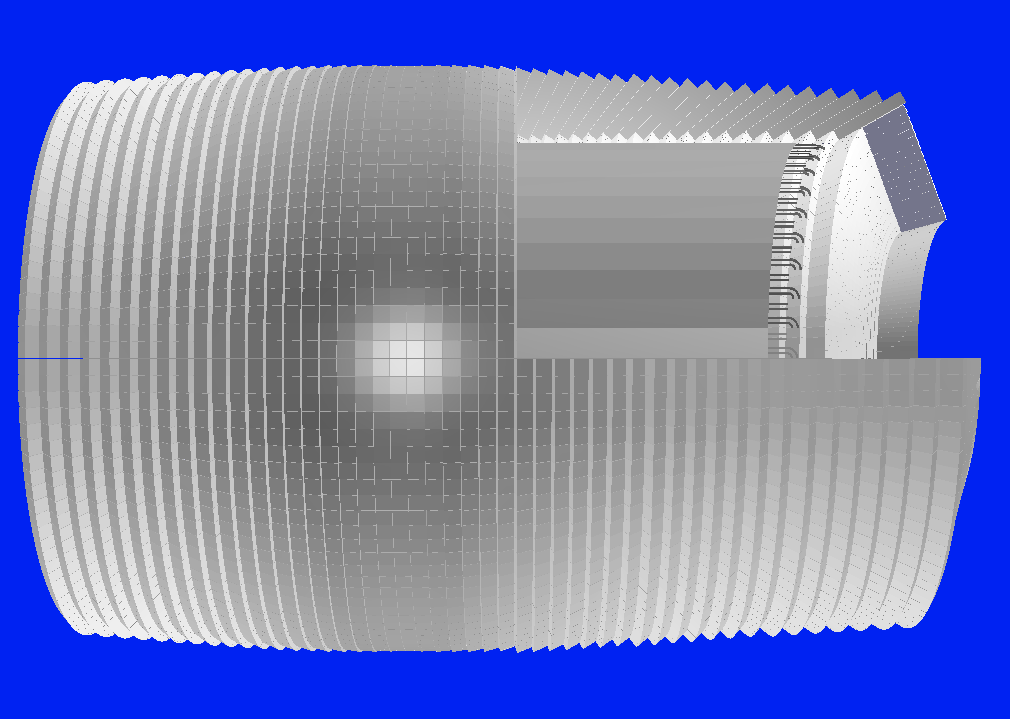 TOF (?)
DGWG 31/3/09
C. Cecchi
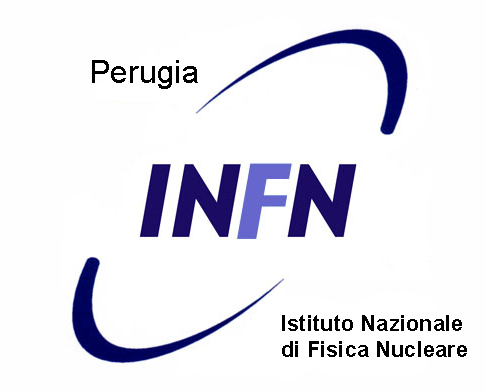 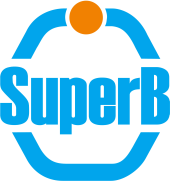 Best solution for EMC
LYSO not back of 10cm  bigger volume (+10% cost!), alignment edge barrel/endcap could present problem of performance
 material in front of EMC if PID

First approximation for physics study: LYSO aligned with barrel (see next slide)
 Second step study effect of backward calorimeter
DGWG 31/3/09
C. Cecchi
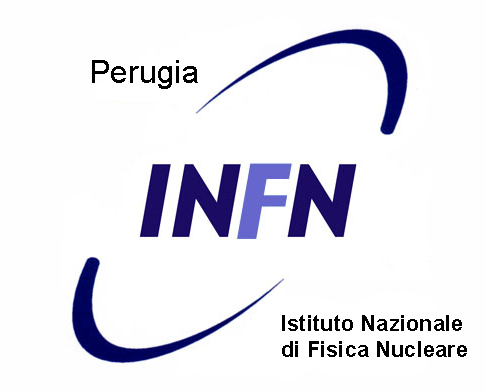 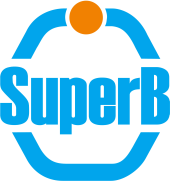 Different configurations
D. Hitlin
DGWG 31/3/09
C. Cecchi
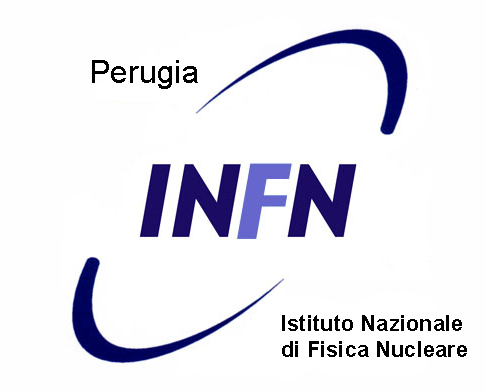 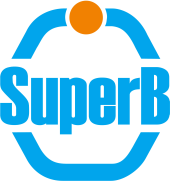 Technical remarks
We can provide xml description of the different configuration we need to implement, or equivalent information (material, geometry, resolution….)

Will produce analysis procedure according to the geometry under study

Which is the timescale to produce xml files (if this is done by subdetector people)?
DGWG 31/3/09
C. Cecchi
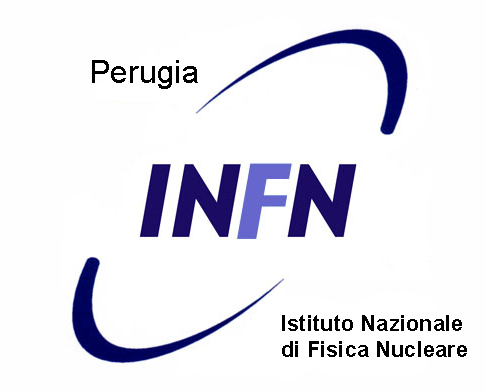 Benchmark channels
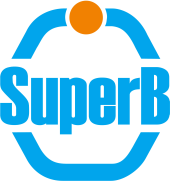 Perugia:
B  K* νν  	
B  τν			

Caltech:
b to s gamma  -  high hadron multiplicity and a range of photon energies
tau to lepton gamma  -  high energy photon and PID
tau to three leptons  - strong exercise of PID
DGWG 31/3/09
C. Cecchi